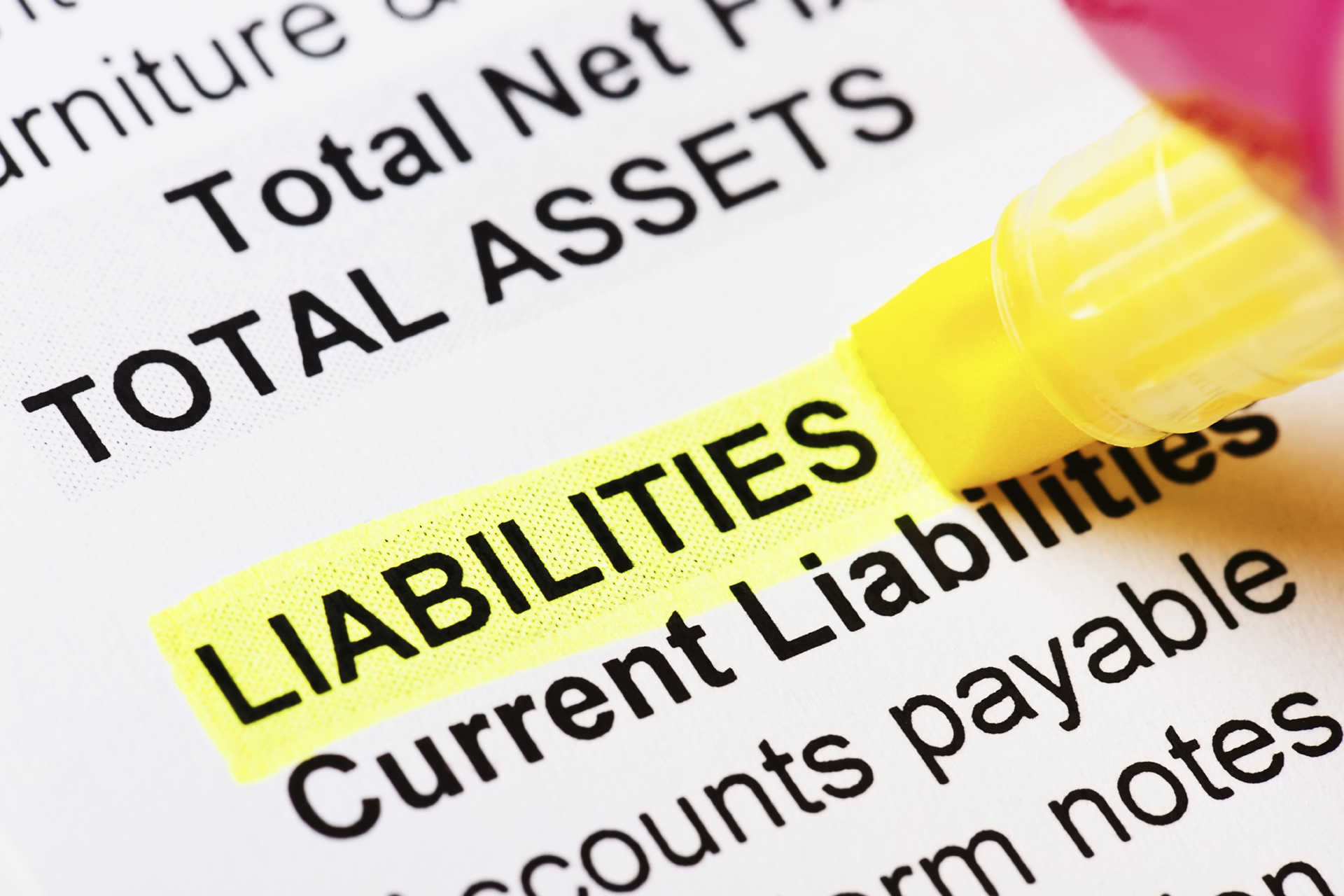 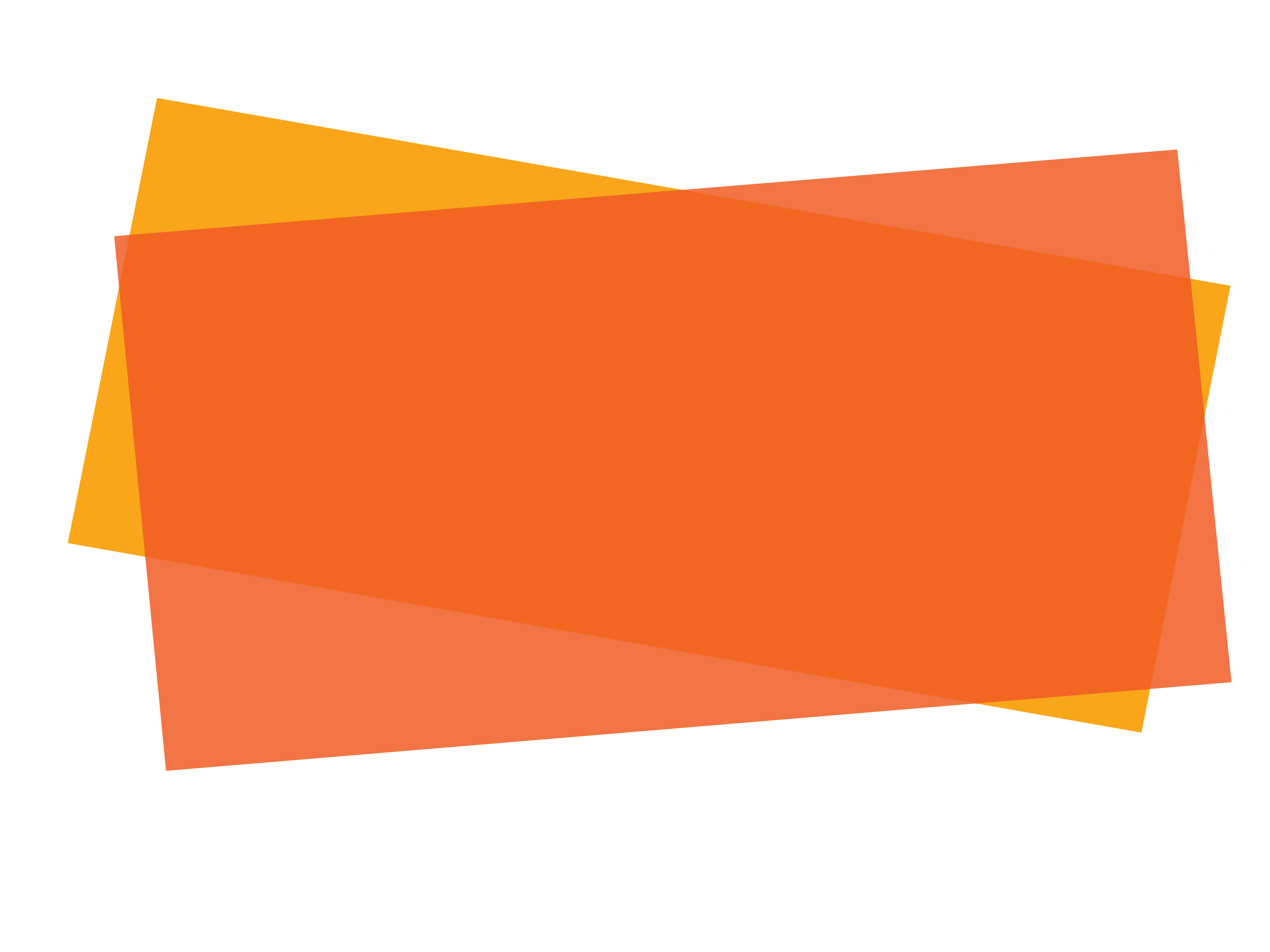 IMPLEMENTING IPSAS
Employee Benefits:  Short Term,
Long Term & Termination Benefits
IPSAS® 39
2024 Edition
[Speaker Notes: IPSAS 39 is based on IAS 19. If participants are familiar with IFRS, highlight this issue.

This presentation covers employee benefits except post-employment benefits, which are covered in a separate presentation.]
The Handbook of International Public Sector Accounting Pronouncements is the primary authoritative source of international generally accepted accounting principles for public sector entities. 
All information in this presentation is proprietary and copyrighted.
Employee Benefits:  Short Term,
Long Term & Termination Benefits
Scope of IPSAS 39

Deals with accounting by public sector entities for all employee benefits
Provided:
Under formal plans
Legislative requirements
Informal practices

Note – Funding not required
Employee Benefits:  Short Term,
Long Term & Termination Benefits
[Speaker Notes: Employee benefits are recognized as a liability when the entity has a present obligation, even if settlement is some time in the future. There is no requirement that benefits are funded before they are recognized; many employee benefit arrangements are unfunded.]
Definitions
All forms of consideration given in exchange for service rendered by employees
Other long-term
Termination
Short-term
Post-employment
Payable after the completion of employment
Event is termination not service
Other benefits (not settled within 12 months)
Settled wholly before 12 months after period end
Defined contribution
Defined benefit
Employee Benefits:  Short Term,
Long Term & Termination Benefits
[Speaker Notes: This diagram illustrates the coverage of IPSAS 39. Post-employment benefits are shown in different color as they are included in a separate presentation.]
Type of Benefit

An entity provides 20 days of paid vacation leave for senior administrative staff. Employees are allowed to bank unused annual vacation entitlement. Banked days can be taken  or paid out on termination or retirement at the rate of pay at that time.
What type of employee benefit is the unused vacation leave? Explain
Employee Benefits:  Short Term,
Long Term & Termination Benefits
[Speaker Notes: Answer: from Liabilities module

The unused vacation leave is not:

(a)	A short-term employee benefit since it is not due to be settled within 12 months of the fiscal period end;
(b)	A post- employment benefit as it is not payable after the completion of employment;
A termination benefit since it is not payable as a result of a decision to terminate employment or an employee’s decision to accept an offer of benefits in exchange for the termination of employment.

The unused vacation leave is not a termination benefit on two accounts. First it results from service rendered by employees. Secondly, it is not payable as a result of termination.

The unused vacation leave classified is “other long-term employee benefits.” That is, employee benefits other than short-term employee benefits, post-employment benefits and termination benefits.]
Short-Term Benefits

Recognize the undiscounted amount of short-term employee benefits expected to be paid as a liability
Compensation  for absences 
Accumulating compensation increases with employee service – recognize liability for vesting; partial liability for non-vesting
Non-accumulating benefits recognized when absence occurs
Bonuses – recognize when obligation to pay
Consider materiality when estimating liability for short-term benefits
Employee Benefits:  Short Term,
Long Term & Termination Benefits
[Speaker Notes: When dealing with compensated absences, you must determine whether they are accumulating or non-accumulating.

Accumulating compensated absences are carried forward and can be used in future periods. They can be vesting, meaning the employee can receive cash for unused amounts on leaving or non-vesting, meaning there is no entitlement to cash for unused amounts on leaving.

Accumulating compensation increases with employee service — if vesting then a liability is recognized; if non-vesting then partial liability (which takes into account the possibility of the employee leaving) is recognized.

Non-accumulating benefits lapse if they are not used and so no liability or expense is recognized until the absence occurs because employee service does not affect the amount of the benefit.

Some groups have found difficulties with the concepts of accumulating or non-accumulating and vesting or non-vesting. Make sure the participants are comfortable before proceeding – use the example on the next slide to test their understanding. Consider a discussion (using chat or break-out rooms if delivering the training online) if participants are unsure.]
Illustrative Example

An entity has 100 employees each entitled to five days paid sick leave per year. Unused days are carried forward for one calendar year. Sick leave is used on a last in, first out (LIFO) basis (i.e., the current year's entitlement is used first; and then the  balance brought forward). At December  31, 20X1, the average unused entitlement is two days per employee. In 20X2 based on experience only eight employees will exceed current entitlement taking an average of six and a half days.

Is the liability for unused sick days at December 20X1 (a) 200 days (b) 16 days (c) 12 days? Explain
Employee Benefits:  Short Term,
Long Term & Termination Benefits
[Speaker Notes: Answer from Liabilities module

The answer is (c). The entity expects that it will pay an additional 12 days of sick pay as a result of the unused entitlement that has accumulated at 31 December 20X1 (one and a half days each, for eight employees). Therefore, the entity recognizes a liability equal to 12 days of sick pay.]
Other Long-Term Benefits

Recognition and measurement similar to post-employment benefits
Measurement not usually subject to same degree of uncertainty
Simplified method of accounting
Remeasurements are recognized in Surplus or Deficit, notNet Assets/Equity
Employee Benefits:  Short Term,
Long Term & Termination Benefits
[Speaker Notes: Examples of other long-term benefits include:

Long-term compensated absences such as long service or sabbatical leave;
Jubilee or other long service benefits;
Long-term disability benefits;
Profit sharing and bonuses
Deferred remuneration; and
Compensation payable by the entity until an individual enters new employment.

Consider further discussion of other long-term benefits after discussing post-employment benefits.]
Termination Benefits

Entity decides to terminate an employee’s employment or employee decides to accept an offer of benefits in exchange for the termination of employment
Recognize termination benefits at the earlier of the following dates:
When the entity can no longer withdraw the offer of those benefits; and
When the entity recognizes costs for a restructuring that is within the scope of IPSAS 19 and involves the payment of termination benefits
Employee Benefits:  Short Term,
Long Term & Termination Benefits
[Speaker Notes: The time when an entity can no longer withdraw the offer of termination benefits is as follows:

When payable as a result of an employee’s decision to accept an offer, is the earlier of:

When the employee accepts the offer; and 
When a restriction  on the entity’s ability to withdraw the offer takes effect. This would be when the offer is made, if the restriction existed at the time of the offer.

When payable as a result of an entity’s decision to terminate an employee’s employment, when the entity has communicated to the affected employees a plan of termination meeting all of the following criteria:

Actions required to complete the plan indicate that it is unlikely that significant changes to the plan will be made.
The plan identifies the number of employees whose employment is to be terminated, their job classifications or functions and their locations (but the plan need not identify each individual employee) and the expected completion date.
The plan establishes the termination benefits that employees will receive in sufficient detail that employees can determine the type and amount of benefits they will receive when their employment is terminated.]
Questions and Discussion
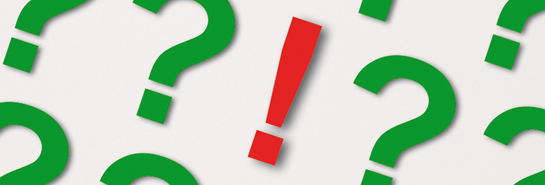 Visit the IPSASB web site http://www.ipsasb.org
Employee Benefits:  Short Term,
Long Term & Termination Benefits